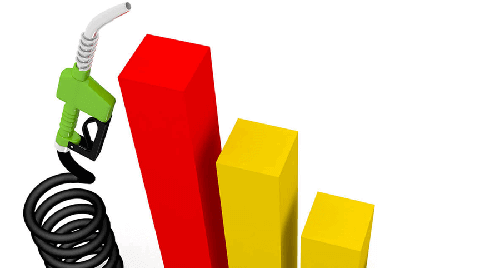 FUEL TAX
ELODIE LEFORT
WHAT IS FUEL tax ?
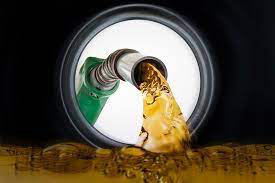 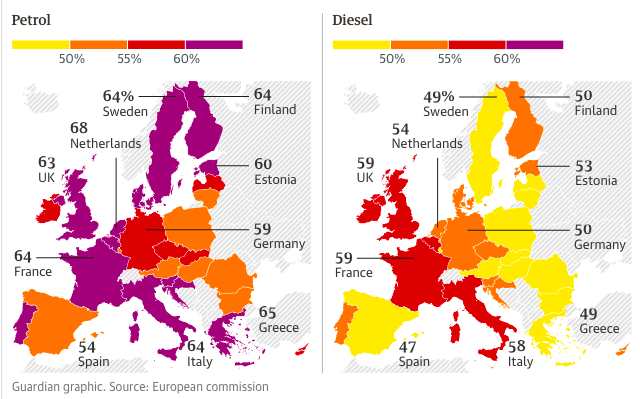 Percentage of fuel taxes on the pump price in 2018
WHY DO WE TAX FUEL ?
How we discuss the fuel tax in Essca Land :
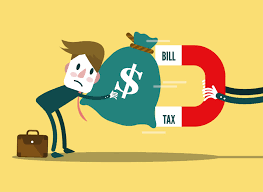 adding fuel taxes again and again is clearly not a solution to help solving ecological problems, because it only impact the middle class and the lowest one 
if we don’t put fuel taxes, everyone will use its cars despite of more ecological transportation and it will not encourage car makers to produce cars more respectfull of the environment
Our solution for the fuel tax in essca land
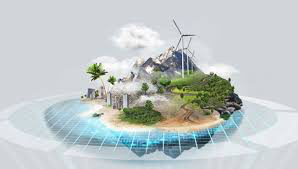 Thank YOU FOR YOUR ATTENTION
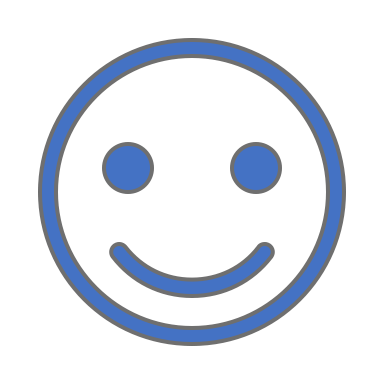